Základy managementu 3
Mgr. Tereza viplerová																	10. 11. 2022
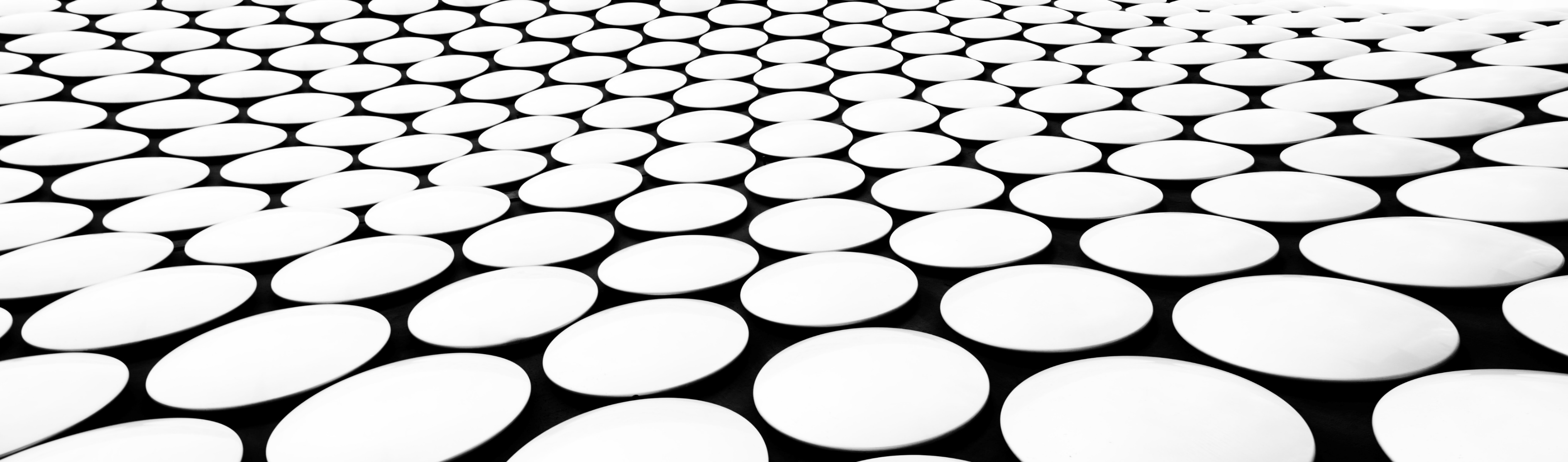 Řízení kolektivu
Řízení kolektivu
Každodenní záležitost manažera
Několik činností – přikazování, motivování, řešení konfliktů
Manažer by si vždy měl najít čas na své podřízené – hovořit s nimi, zajít za nimi, zeptat se na potřeby, úskalí…
Pokud je v kolektivu „zdravá pracovní morálka“ – podřízení to berou a není to pro ně „slídění, zda se neflákají“
Oboustranná důvěra 
V časové tísní může pomoci podřízeným – podřízený ocení schopnosti a to, že jejich práci stále zná a umí
přikazování
Základní pravidla přikazování:
Formulace příkazů musí být konkrétní, jasná, úplná, adresná
Nesplněné úkoly se nemají ukládat znovu, je třeba trvat na jejich splnění
Není možné vydávat spoustu drobných příkazů denně, je třeba znát míru množství příkazů
Je třeba zachovávat časový a logický sled příkazů, nový příkaz by neměl překrývat ještě nesplněná důležitý předcházející úkol
Manažer musí vydávat příkazy klidně, ale naléhavě a důrazně. Musí dát najevo, že nesplnění příkazu nepřichází v úvahu
Hlavní chyby (nedostatky) formulace příkazů
Vedou k nesplnění, k poruchám v komunikaci a k nesprávným výsledkům

Nejasně formulovaný příkaz – nesrozumitelně, nepřesně
Příkaz byl sice správně formulován, vykonavatel jej však nepochopil
Podřízený nesmí přijmou příkaz, který nepochopil – dochází k tomu často (i u autoritativního manažera, ze kterého má podřízený strach, obavy přiznat, že to nepochopil)
Pracovník neměl podmínky pro splnění příkazu (subjektivní, objektivní)
Podřízený musí zpětně informovat o podmínkách, resp. změně podmínek, aby manažer mohl včas reagovat
Pracovník nemá zájem na splnění (subjektivní – destrukční prvek, objektivní)
Např. pracovník nebyl přesvědčen o správnosti příkazu (rozpor mezi osobními a organizačními cíli, morálkou a svědomím), nebyl dostatečně motivován (aktualizace motivačního systému manažerem)
Úkol č. 1
Uveďte a) příklad nesprávně formulovaného řídícího příkazu
Uveďte b) správnou formulaci toho samého příkazu
Nesprávně formulovaný příkaz nebo problém v nekomunikaci manažera?
Nadřízený vydává příkazy ve velice kusé, strohé a „zamlžené“ podobě a striktně vyžaduje jejich plnění
Není pak spíš problém v nadřízeném než v neschopnosti podřízených?
Velmi nepravděpodobné, že by všichni podřízení byli neschopní

Nekomunikace nadřízeného
Vedoucí nevěnuje pozornost po krátké době rozhovoru s ním o nějakém problému či situaci
Umění naslouchat a vyslechnout je opravdu velmi těžké, ovšem obecně v komunikaci a řízení velmi potřebné
motivace
Řetězec návazných reakcí při vedení lidí
motivace
Nejde již jen o peněžní odměny ( i když výše platu či mzdy zajímá asi každého)
Manažer se v této souvislosti ocitá ve dvojí pozici:
Každý manažer musí sledovat výši mzdových nákladů (měl by se snažit o co nejnižší), neboť úspory mzdových nákladů jsou často pro vlastní odměňování manažera důvodem pro jeho vyšší odměnu
Na druhé straně nízké mzdy nevytvářejí dostatečnou motivaci pro podřízené a zaměstnance vlastního podniku (zvláště v porovnání s konkurencí)
motivace
Mnoho potřeb může být stimulováno faktory působícími v daném prostředí (např. vůně jídla, pohled na nápoj s ledem, mluvení o vších)
U sekundárních potřeb (všechny kromě fyziologických potřeb) má rozhodující vliv prostředí (např. povýšení kolegy, náročný úkol, příjemné prostředí)
Potřeby mohou být ale také důsledkem chování, nejen jeho příčinou (např. dosažení jednoho cíle nás motivuje k další potřebě)
Stimuly
Záležitosti povzbuzující individuální výkonnost
Odměny/pobídky – stupňují snahu po uspokojení přání (motivace)
Prostředky, pomocí nichž můžeme dávat priority různým potřebám
Ovlivňují chování jednotlivců (rozhodují se, co budou dělat)
Manažeři – stimuly vedoucí k efektivnější práci pro podnik
Motivace x Uspokojení
Motivace
Snaha a úsilí o naplnění přání nebo dosažení cíle
Zaměřena na dosažení výsledku
Uspokojení
Potěšení, resp. radost z naplněného přání
Vyplývá z dosaženého výsledku
Motivace x Uspokojení
Pracovník může dosáhnout vysokého pracovního uspokojení i při relativně nízké pracovní motivaci a naopak
Vysoká motivace, nízké uspokojení – budou chtít jinou pozici
Teorie motivace
Metoda cukr a bič
McGregorova Teorie X a Teorie Y
Teorie hierarchie potřeb
Motivačně hygienický přístup k motivaci
Teorie očekávání
Teorie ekvity
Teorie zesílení
McClellandova teorie potřeb
Metoda cukr a bič
Používání odměn a trestů pro dosažení žádoucího chování
Nejsilnější stimuly – odměny a tresty
Metoda cukr a bič
McGregorova Teorie X a Teorie Y
Dva soubory předpokladů o povaze lidí (Douglas McGregor)
Jak vidí manažeři sami sebe ve vztahu k ostatním? – začínat tak řízení
Zdůrazňuje potřebu vnímání lidské povahy
Chtěl neutrální terminologii, aby nedocházelo k rozdělování na „dobrý“ a „špatný“
McGregorova Teorie X a Teorie Y
Teorie X
Pesimistická, statická a strnulá
Podřízení jsou řízení především svým nadřízeným
Teorie Y
Dynamická a pružná
Důraz na sebeřízení
Integrace individuálních a podnikových potřeb
McGregorova Teorie X a Teorie Y
1. Jsou pouze předpoklady 
Vhodné porovnávat se skutečností
Nejsou výsledkem výzkumu, vycházejí z intuitivních dedukcí
2. Nepředstavují žádný „tvrdý“ a „měkký“ mng
Jakýkoli „tvrdý“ přístup může vyvolat odpor a nepřátelství
Jakýkoli „měkký“ přístup může vyústit v příliš liberální mng (není v souladu s Teorií Y)
3. Předpoklady T. X a T. Y se nenacházejí na spojité stupnici, ale jde o protichůdné extrémy povahových vlastností lidí
4. T. Y nepředstavuje konsenzus ani argumentaci proti používání právní moci
Pravomoc představuje pouze jednu z možných způsobů, jak může manažer vést lidi
5. Různé úlohy a situace vyžadují různé přístupy k mng
Efektivní podnik – úkoly jsou v souladu s lidskými vlastnostmi a danou situací
Teorie hierarchie potřeb
Vytvořil psycholog Abraham Maslow
Potřeby v hierarchické formě od nejnižších po nejvyšší
Je-li nějaký soubor potřeb uspokojen, přestává působit jako stimul
Touha dosáhnout něčeho dosažitelného, využívat osobní potenciál
Touha stát se váženými, uspokojováno mocí, prestiží a sebeuspokojením
Teorie hierarchie potřeb
Výzkumy 
Např. Lawler, Lloyd Suttle
Dvě úrovně potřeb – biologické a ostatní (mohou vzniknout jen tehdy, pokud jsou biologické uspokojeny)
Významnost potřeb se u jednotlivců liší (sociální potřeby, seberealizace…)
Např. Hall, Khail Nougaim
Nepotvrdili existenci hierarchie
Povyšováním manažerů klesá jejich preference fyziologických potřeb a potřeba jistoty, naopak nabývá většího významu potřeba přátelství, úcty a seberealizace
Touha po postupu směrem k vyšším postavením je důsledkem účelných vzestupných změn v pracovním prostředí, ne důsledkem uspokojení potřeb na nižším stupni
Motivačně-hygienický přístup k motivaci
Herzberg – modifikoval Maslowovu pyramidu
Dvoufaktorová teorie motivace
Udržovací, hygienické, resp. faktory související s prací – taktika, administrativa společnosti, kvalita řízení, pracovní podmínky, mezilidské vztahy, odměňování, pracovní postavení, pracovní jistota, životní styl 
mohou vyvolat pouze neuspokojení, ale nepůsobí jako stimuly
Obsah práce – úspěch, uznání, provokující práce, povýšení, pracovní výsledky
Vyvolávají uspokojení (tj. stimuly), v žádném případě neuspokojení
Porovnání Maslowovy a Hezbergovy teorie motivace
Teorie očekávání
Psycholog Vroom – lidé jsou motivováni dělat něco pro dosažení cíle, jestliže věří v jeho hodnotu a mohou-li se přesvědčit, že to, co dělají, jim pomáhá cíle dosáhnout
Kdysi říkal již Martin Luther: „Všechno, co jest na světě činěno, je činěno s nadějí.“
Motivace k dělání čehokoli je určena tím, jaký význam člověk přisuzuje výsledku svého úsilí (pozitivní i negativní), které je násobeno jeho důvěrou, že povede k cíli
Teorie očekávání
SÍLA = HODNOTA * OČEKÁVÁNÍ 

Síla 			= 	intenzita osobní motivace
Hodnota 		= 	intenzita individuální preference pro nějaký výsledek
Očekávání 	= 	pravděpodobnost, že nějaká činnost povede k žádoucímu výsledku
Teorie očekávání
Pokud osoba nemá zájem na dosažení cíle, je hodnota nulová – neexistuje motivace
Pokud má osoba očekávání nulové nebo záporné – neexistuje motivace
Motivace závisí na hodnotě i na očekávání
Může být ovlivněna touhou dosáhnout něčeho jiného (mzda, podnikové cíle, povýšení, prémie)
Teorie očekávání
Výhody 	
Individuální potřeby a motivace jedince (vyhýbá se zjednodušením)
Cíle jednotlivců se liší od cílů organizace, je však možné je harmonizovat 
Nevýhody
Obtížně aplikovatelná v praxi
Teorie ekvity
Teorie ekvity
Teorie ekvity
Problém
Lidé mohou přeceňovat svůj přínos nebo odměny ostatních
Určitá míra nespravedlnosti – tolerovatelná po určitou dobu
Dlouhotrvající pocit nespravedlnosti – zdánlivě nepatrná událost vyústí v silnou reakci (např. opoždění o 5 min. a vynadání vyústí v odchod ze zaměstnání)
Teorie zesílení
Psycholog Skinner – kontroverzní teorie – pozitivní zesílení nebo modifikace chování
Jednotlivce je možné motivovat dokonalým pracovním prostředím a chválením jeho výkonnosti. Předpokládá se, že postihy špatné práce mají negativní důsledky.
Teorie zesílení
Analýza pracovních situací – co ovlivňuje způsob práce, změny vedoucí k odstranění problémových oblastí a překážek
Určovány specifické cíle, zajišťována rychlá a pravidelná zpětná vazba o dosahovaných výsledcích a zdokonalení výkonnosti je odměňováno spolu s uznáním a pochvalou
I když nedosahuje stejných výsledků jako jiní, hledají se možnosti, jak mu pomoci a je chválen za věci, které dělá dobře
Je užitečné a motivující, je-li pracovník informován plně, a to hlavně, pokud může přispět k řešení problému
Teorie zesílení
Výhody
Těsná souvislost s požadavky na dobré řízení
Důraz na odstraňování pracovních překážek (pečlivé plánování, organizování, využívání zpětné vazby a rozsáhlá komunikace)
Nevýhody
Vypadá příliš jednoduše
Manažeři i vědci pochybují o její efektivnosti (i když existují důkazy, že některé firmy díky ní ušetřily peníze)
McClellandova teorie potřeb
3 typy základních motivačních potřeb  
Potřeba moci (n/PWR)
Potřeba oblíbenosti (n/AFF)
Potřeba úspěchu (n/ACHú)

Všechny souvisejí s managementem, protože ovlivňují efektivitu fungování organizace
Potřeba moci
Lidé s touto potřebou 
Mají zájem na ovlivňování druhých a uplatňování kontroly
Vhodní pro manažerské pozice (obvykle)
Bývají dobrými společníky – energičtí, přímočaří, praktiční a nároční, svárlivý (hádavý)
Rádi vyučují a hovoří na veřejných shromážděních
Potřeba oblíbenosti
Lidé s touto potřebou
Mají potěšení z toho, mají-li je ostatní rádi a snaží se vyhnout bolesti z odmítnutí nějakou sociální skupinou
Nejčastěji soustředěni na to, aby si udrželi příjemné vztahy s ostatními
Mají dobrý pocit z důvěrnosti a vzájemného pochopení
Ochotni utěšit jiné a pomoci jim v nesnázích
Přátelský vztah k ostatním
Potřeba úspěchu
Lidé s touto potřebou
Mají přání být provokováni a staví před sebe mírně obtížné (ne však nesplnitelné) cíle
Jsou ochotni přijímat přiměřené riziko
Nejsou pravděpodobně hazardéry, ale raději problémy analyzují a vyhodnocují
Souhlasí s osobní odpovědností za provedenou práci a jsou rádi, když mají rychlou zpětnou vazbu o tom, jak pracují
Bývají neklidní, rádi hodně pracují, nemají obavy ze selhání a mají snahu přesvědčit se o věcech na vlastní oči
McClellandova teorie potřeb
Studie ukazují, že
Podnikatelé se vyznačují vysokou potřebou úspěchu, poměrně vysokou potřebou moci a velmi nízkou potřebou oblíbenosti
Výkonní ředitelé velkých společností bývají silně motivováni mocí a oblíbeností a pouze průměrně motivováni úspěchem
Manažeři střední úrovně velkých společností bývají silně motivováni úspěchem (více než prezident společnosti) – podřízený touží po povýšení
Ti, kdo pracují s lidmi, by měli být silně motivovaní i oblíbeností
Speciální motivační techniky
Peníze
Plat
Mzda
Dividendy z akcií
Pojištění hrazené firmou apod.
Spoluúčast
Kvalita pracovního stylu (QWL)
Systémový přístup k projektování práce a k slibnému rozvoji obohacení práce v kombinaci se základy sociálně technického systémového přístupu k mng
Motivační nástroje
Povýšení (má obvykle za následek automatické zvýšení platu)
Formální uznání – např. písemné ocenění, vyznamenání, zviditelnění (na nástěnce, firemním tisku), veřejná pochvala, odměna formou určitých formálních stupňů
Zaměstnanecké výhody (firemní benefity) – zvýhodněná rekreace, doplatky ke stravě, pracovní ošacení, káva či nápoje volně k dispozici, nepeněžní plnění (např. automobil, foremní mobil atd.), poukazy ke stravování, poskytnutí výpočetní techniky pracovníkovi domů
Nemá na ně automaticky nárok, jsou výrazem dobré vůle firem „dát svým lidem i něco navíc“ a nepřímo tak přispět k jejich spokojenosti
Motivační nástroje
Poslední dobou sem patří i projevy zvláštní přízně nebo zdůrazňování statutu zaměstnance uvnitř (popř. i vně) organizace
Velikost a vybavení kanceláře
Možnost užívání určitých zařízení pracoviště (např. kávovar, mikrovlnná trouba, bar, lednička, popř. i ryze pracovními pomůckami jako např. skener či televize apod.)
Přidělení na určité prestižní pracoviště (popř. pracoviště, které je předmětem touhy či přání zaměstnance)
Úkol č. 3
Doplňte výčet motivačních prvků alespoň o 3 další možnosti motivačního nástroje
Např. firma baŤa
V roce 1910 začali s výstavbou tzv. Baťových domků
Zbudovali také vlastní koželužnu
Zakoupili lesy pro těžbu dřeva
Zakoupili velkostatky pro zásobování zaměstnanců potravinami
Zřídil školku pro děti v areálu firmy
Nejlepším zaměstnancům bylo umožněno další profesní vzdělávání (Baťova škola práce)

Motto firmy: „Konejme jen takovou práci, která slouží veřejnosti. Obchod je služba lidu. Čím důkladněji pochopí obchodník tuto pravdu, tím více bude rozšiřovat okruh lidí, kteří budou stát o obchodní spojení.“
Odměňování
Tzv. vnitřní odměny – pro konkrétního pracovníka představují uspokojení jeho ambicí, růst jeho vážnosti v podniku, přírůstek hodnot znamenajících jeho vyšší spokojenost, která se projevuje v další motivaci a pracovním úsilí; vyšší oddanost a loajalita vůči podniku apod.
I tyto nepeněžní formy by se měly stát automatickým projevem úcty a uznání podniku vůči lidem, kteří v podniku pracují dlouhodobě, starším lidem a pracovníkům, kteří pro podnik znamenají opory
Jakákoli forma odměny musí ale vždy vyústit i v peněžní vyjádření, protože peníze představují pro každého základní formu oceňování jeho přínosu v dané organizaci
Odměňování
Tato oblast je společensky velmi citlivá
Lidé si to spojují s pojmem „spravedlnost“, citlivě reagují i na nepatrnou nespravedlnost v odměňování (vytváří se nevhodné sociální klima na pracovišti i v celé organizaci)
Výše odměn jsou vesměs v utajení (v českých poměrech se je často nepodaří utajit)
Především při mimořádných odměnách se stávají předmětem závisti, zloby a dlouhodobě vytvářejí konfliktní situace
Odměňování
Značnou chybou by byla naopak naprostá nivelizace odměňování
Manažeři by pro všechny pracovníky používali stejnou strukturu odměn (např. dle schématu „všem stejně, jenom jedné oblíbené blondýnce za její úsměv více“)
Lidé srovnávají svoji práci s ostatními i v jiných firmách a i své odměny (v rámci regionu, státu…)
Tzv. vnitřní mzdový benchmarking (vnitřní poměřování) je standardním způsobem chování každého, typický projev ekonomického chování, jedna z hybných sil motivace pracovníků
Mzdové šetření, srovnávání, hodnocení a stanovení odměn a ostatních motivačních nástrojů – nutnost pro manažery, aby se tím zabývali (na všech úrovních)
Vytváření motivace a nasazení odpovídajících motivačních nástrojů by mělo být trvalou činností managementu
Prvky psychologie práce v mechanismu motivace
Vytvoření určitého motivačního systému pro objasnění důvodů pracovníkům proč mají pracovat je spíše záležitostí psychologie práce
Sociálně – psychologické aspekty podléhají změnám 
Např. příliš úzká specializace – přináší psychologické problémy výkonným i řídícím pracovníků, kdy postupující automatizace výroby vyřazuje z výrobního procesu a pracovních postupů četné profese
Sociálně psychologické aspekty nabývají obrovskou úlohu v řízení a nalezení správného přístupu k motivaci různých lidí – spíše umění než technické dovednosti
Trend nahrazování lidské práce stroji je neodvratný, v budoucnu řada profesí zanikne a řada pracovníků bude muset projít rekvalifikacemi a dalšími stupni vzdělání
Úkol č. 4 – přiřaďte různé reklamy podle maslowovy pyramidy do příslušné kategorie
„Poslouchej žízeň“
„To dám!“ / „Máš na to!“
„Podej štěstí ruku…“
„S námi jste v bezpečí“
„S námi to dokážete…!
Nedostatečná motivace – charakteristické znaky:
Pozdní příchody, dřívější odchody, časté žádosti o krátkodobé volno bez závažných důvodů
Při neúspěchu či zavinění problému svalování viny na druhé
Nedodržování přestávek, snaha o bezdůvodné získání co možná nejvíce volna a mimopracovního času
Nedodržování určených termínů
Neochota při žádosti o mimořádné úsilí
Zanedbávání či zapomínání pokynů
Nepřizpůsobování se požadavkům
Negativní přístup k plnění mimořádných úkolů
Neustálé stížnosti a upozorňování na problémy, které nemají pro zásadní chod organizace žádný význam
Charakteristické znaky nedostatečné motivace
Pokud se častěji vyskytuje několik z nich (alespoň 3), je třeba to brát jako varovný signál + reagovat na situaci
Zjistit, co způsobuje demotivaci
Kroky, které budou pracovníka motivovat a zlepší tak současnou situaci kolektivu
Zaměstnance x pracovník ?
Zaměstnance nemusí ještě nutně náležitě pracovat
Kreativita manažera
Jednou z požadovaných vlastností správného manažera je kreativita, tj. schopnost přinášet nová řešení, měnit a zlepšovat podmínky práce, přinášet technické a organizační novinky apod. 
Z tohoto pohledu rozeznáváme několik typů vedoucích pracovníků od vysoce kreativních až po zcela pasivní jedince
Pořadí manažerů:
Vedoucí, kteří jsou sami nositeli vlastních, nových nápadů a řešení, vysoce kreativní lidé
Vedoucí, kteří sami nejsou kreativními lidmi, ale mají poznatky a hlavně sbírají poznatky z jiných organizací, z odborného tisku, návštěv na výstavách apod. a pak tyto cizí nové poznatky zavádějí ve vlastní organizaci
Vedoucí, kteří sami nejsou kreativními lidmi, ale poskytují prostor a podporují nápady a inovační řešení svých podřízených
Řešení konfliktů
Řešení konfliktů
Patří spíše do kategorie operativních stupňů řízení
Pro řešení jsou důležité tyto postupy:
Předcházení (prevence)
Eliminace, mírnění
Přeřazení konfliktních osob na jiné pracoviště
Řešení v mezích zákoníků práce v případě konfliktů většího rázu
Úkoly na pracovním listu
Úkol č. 4
Úkol č. 5
Různé typy lidí a jak je vést
Stanovení problémového typu
Různé typy problémových lidí
Přemýšlejte sami nad sebou, projděte jednotlivé položky v tabulce a přidělte si body podle toho, co vás nejvíce vystihuje.
Na konci body přeneste do jiné tabulky, kde sečtete řádky
Hodnoty sečtené ve sloupcích říkají, nakolik jste vystiženi některým z uvedených typů
1 – 5 bodů – minimální podobnost
6 – 9 bodů – má k danému typu blízko
10 – 12 bodů – ano, to jste vy
Práce do příští hodiny
Výběr 2 typů lidí a zpracování prezentace
Charakteristika člověka
Jak se projevuje
Silné stránky
Obvyklé problémy
Možné kořeny problémů
Jak s ním komunikovat
Jak jej motivovat a rozvíjet
Co by mu mohlo pomoci?
Práce do příští hodiny – zadání
dotazy
zdroje
ZLÁMAL, J., BAČÍK, P., BELLOVÁ, J. Management: Základy managementu. Prostějov: Computer Media s.r.o., 2020. 2. vyd. ISBN 978-80-7402-421-4.
KOONTZ, H., WEIHRICH, H. Management. Praha: Victoria Publishing, 1993. 659 s. ISBN 80-7014-034-8.
BĚLOHLÁVEK, F. 25 typů lidí: Jak s nimi jednat, jak je vést a motivovat. Praha: Grada, 2016. 3. rozšířené vyd. 176 s. ISBN: 978-80-247-5872-5.